Who Went West?
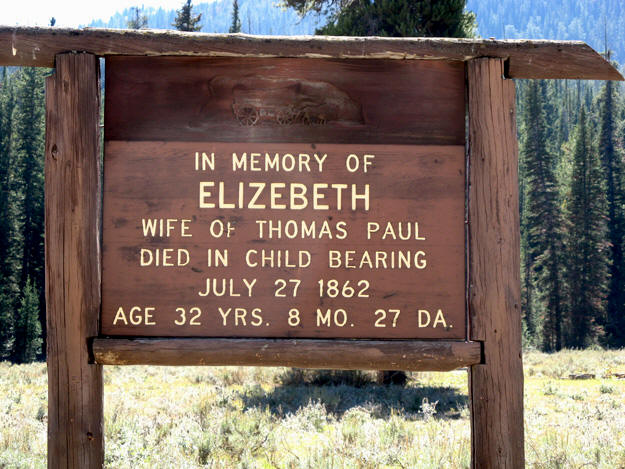 What kinds of people would most likely leave everything and head West?
Review your journal
What is the destination of your journal’s travelers?
Based on what you have read so far total the types of people mentioned in the journal.
How many:
men
women
children
Who went to Oregon?
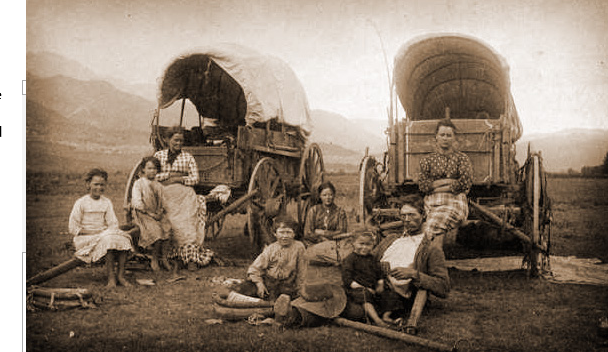 [Speaker Notes: Collect responses from students and total on the slide- 
Is this photo accurate?]
Who went to California?
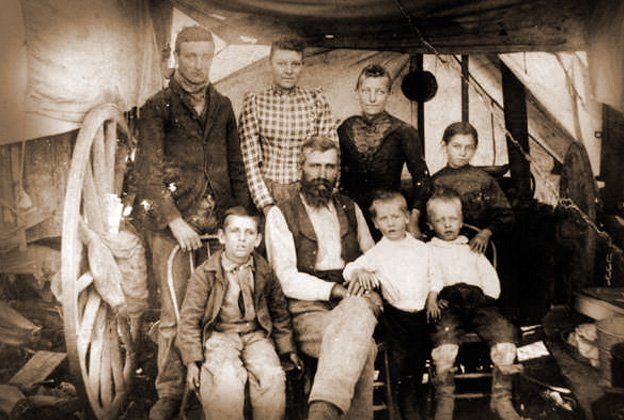 [Speaker Notes: Collect responses from students and total on the slide
Is this photo accurate?]
Who went to Utah?
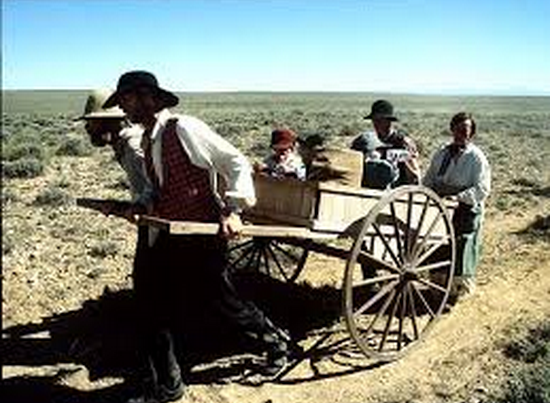 [Speaker Notes: Collect responses from students and total on the slide
Is this photo accurate?]
Explain the makeup of pioneers going to  different destinations
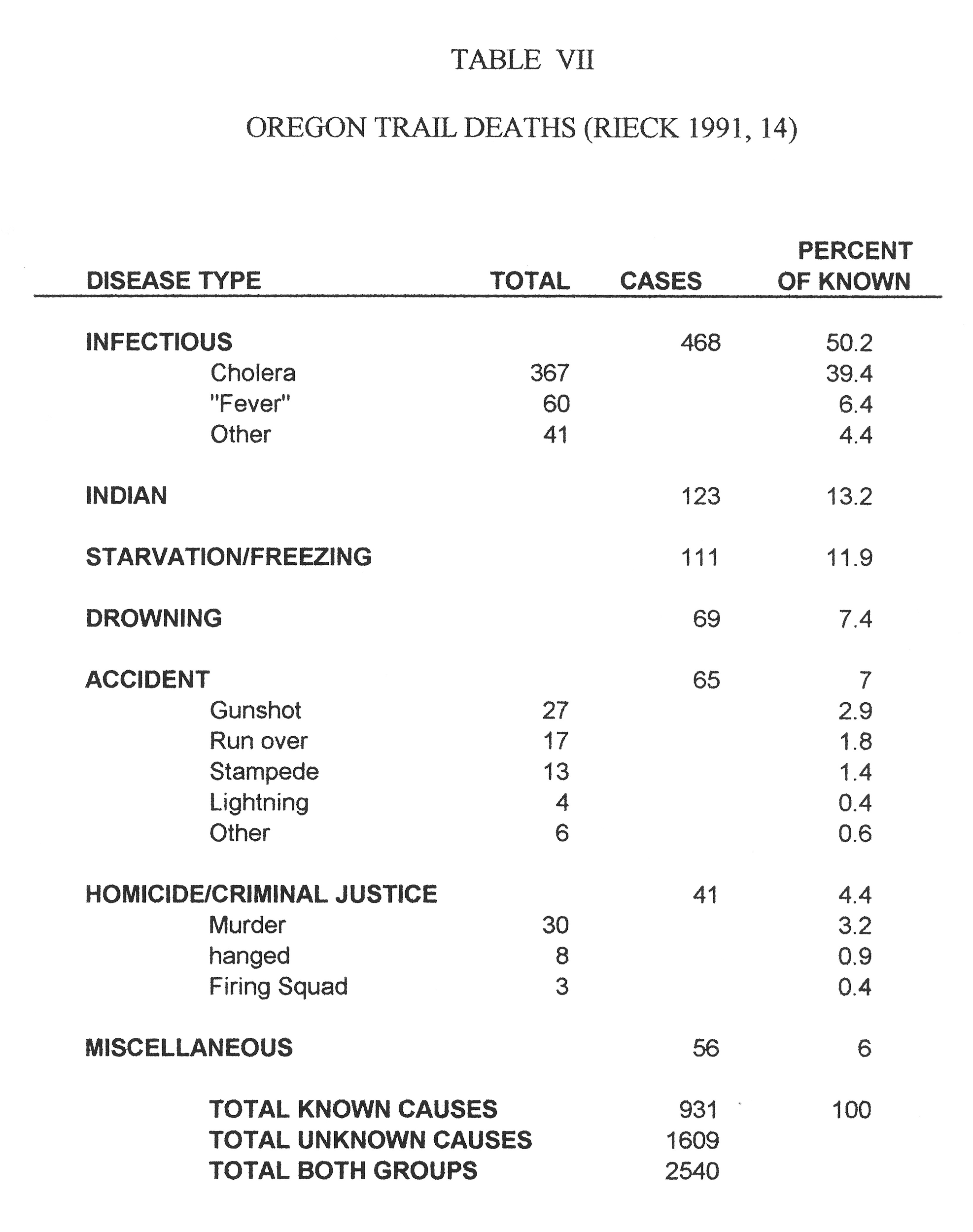 How and why did people die on their way West?